Классный час группа МЦ-13.
ОГАОУ НПО Профессиональное училище №60, с. Оёк
" Интересные факты из мира информационных технологий"
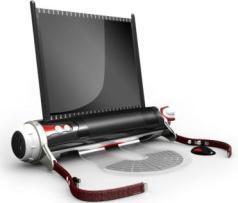 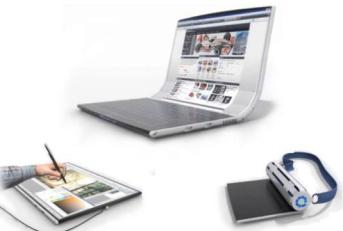 Педагог организатор – Некрасова М.С.
Преподаватель спец. дисциплин– Погодаев С.А.
Форма проведения: презентация.
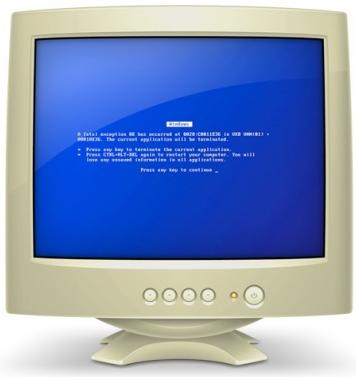 Я с компьютером дружу,Долго я за ним сижу.Мне ужасно интересно,Многое мне не известно!
1. MJ Blue Sapphire Mouse
         Эта мышь является одной из самых дорогостоящих в мире. MJ Blue Sapphire Mouse предлагается по цене 27940 долларов. Лаконичная мышка усыпана драгоценными камнями природного синего сапфира. Кстати, роскошная коробка для неё сделана из меха песца, шелка и замши.
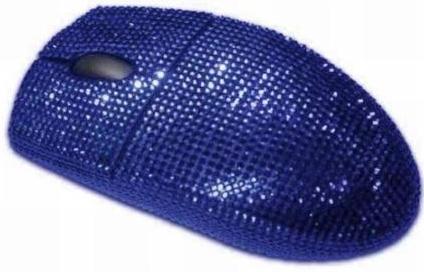 2.
Black Diamond Logitech mouse
      Это еще одна творческая и дорогая мышь от известного производителя компьютерной периферии Logitech. Внешне она очень похожа на предыдущую сапфировую подружку, но она усеяна черными бриллиантами. Мышь обойдется покупателю в 31 840 долларов.
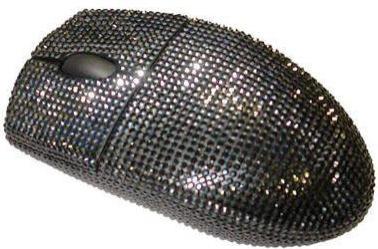 3. MJ Luxury VIP Mouse
Эта красотка выполнена с использованием белых австрийских стразов с вкраплениями алмазов. Мышь предлагается по цене 34 480 долларов.
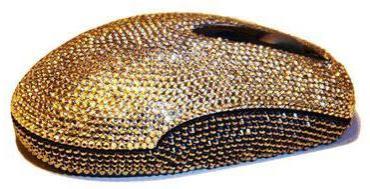 Кто был изображён на первом логотипе компании Apple?
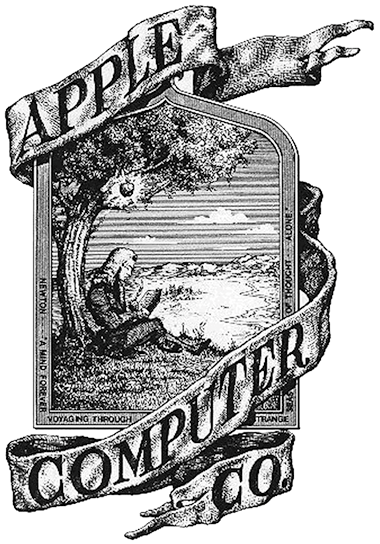 На самом первом логотипе Apple был изображён сэр Исаак Ньютон и яблоня, с которой вот-вот ему на голову упадёт яблоко.
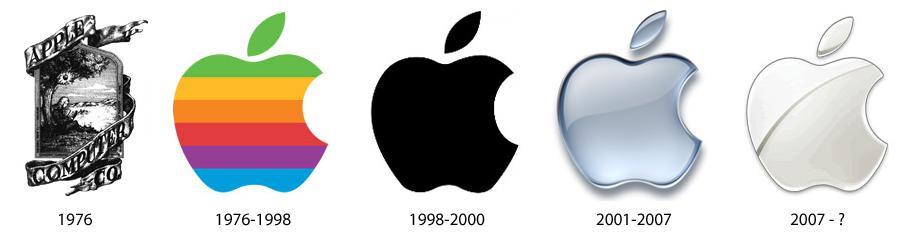 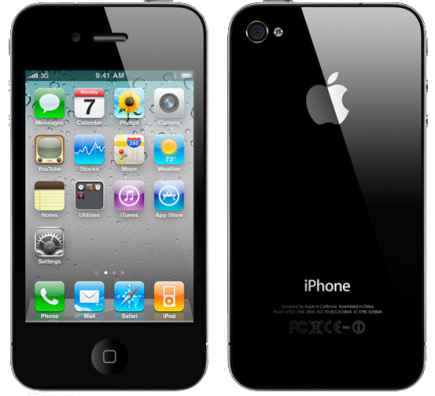 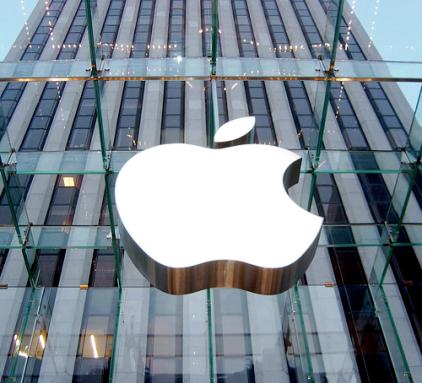 Какие комплектующие для шаттлов НАСА в 2002 году покупало через eBay?
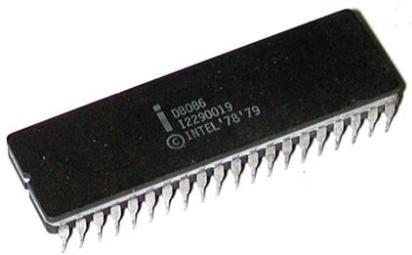 Устаревшие материнские платы
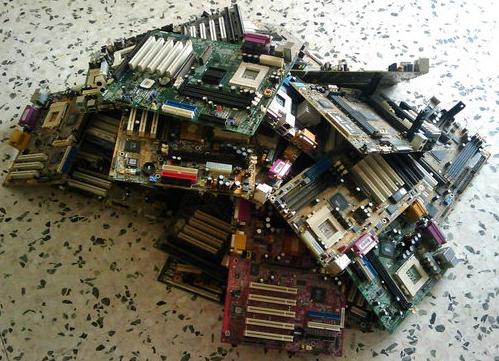 Процессор
Intel 8086
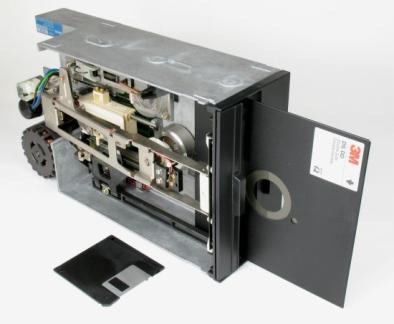 Восьмидюймовые
флоппи-дисководы
eBay — американскийинтернет-аукцион
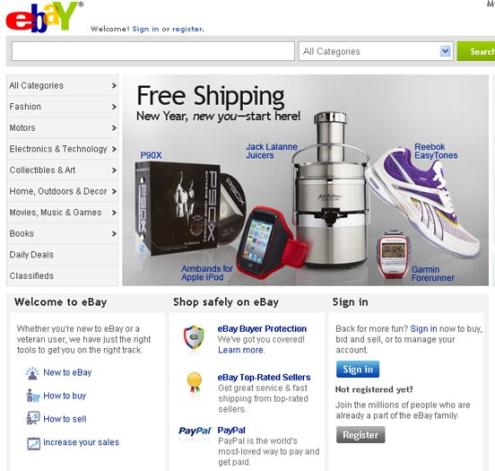 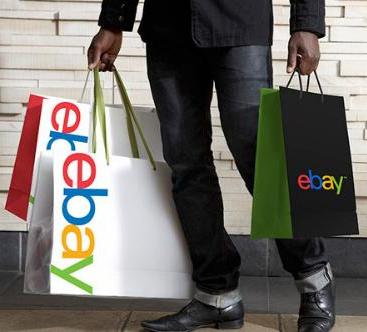 Сколько основателей было у компании Apple?
Стив Джобс и Стив Возняк
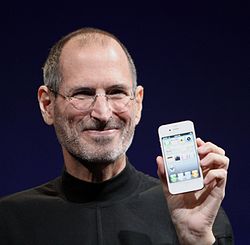 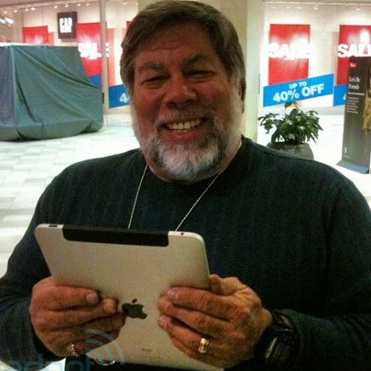 Рональд Уэйн
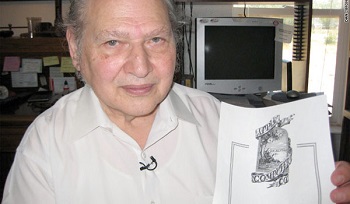 Где и зачем заключённых в тюрьмах заставляют играть в компьютерные игры?
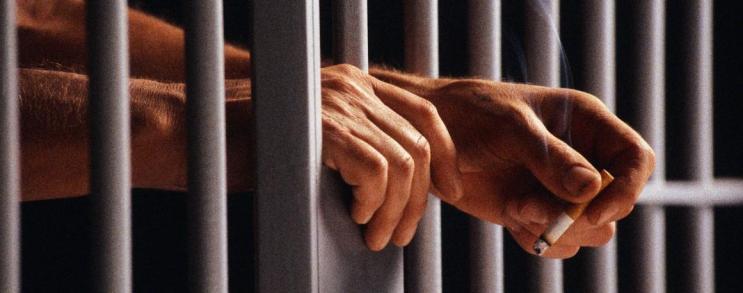 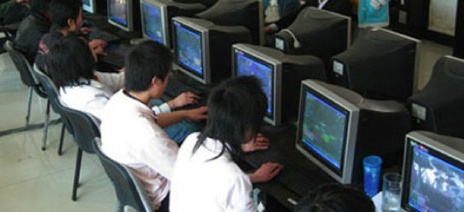 Название какой всемирно известной корпорации возникло в результате орфографической ошибки?
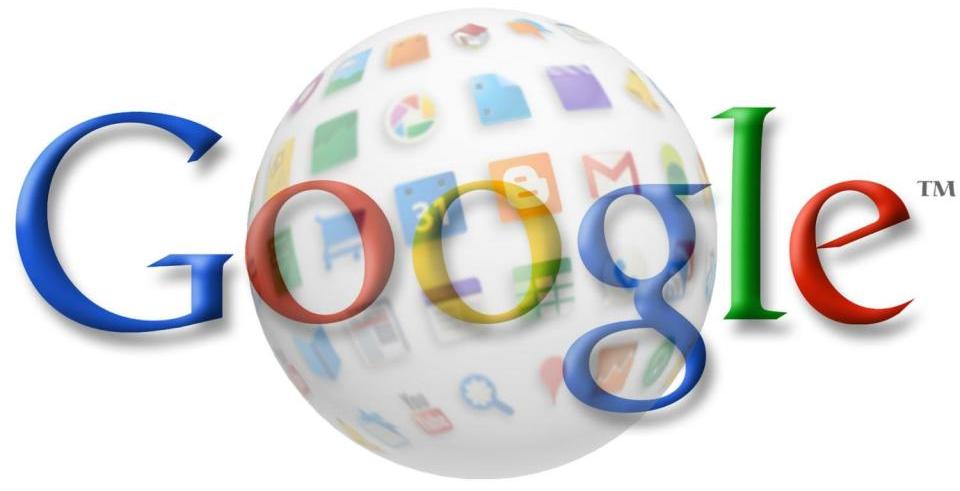 Почему талисманом операционной системы Linux стал пингвин?
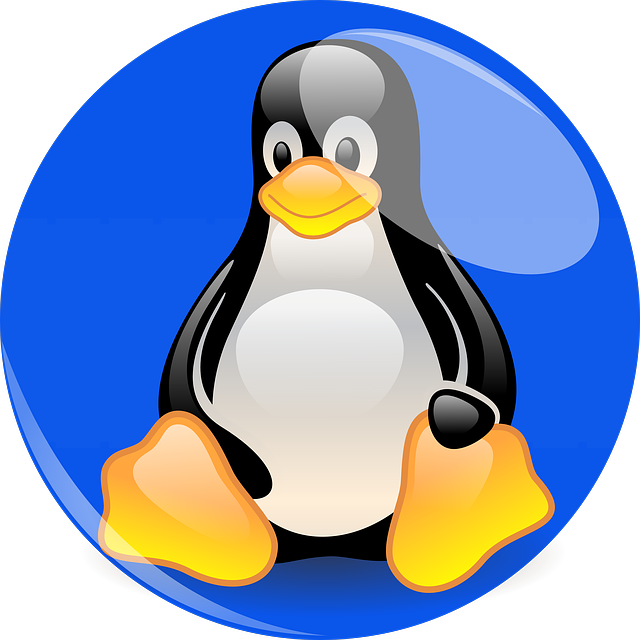 Почему в Windows нельзя создать папку с именем «con»?
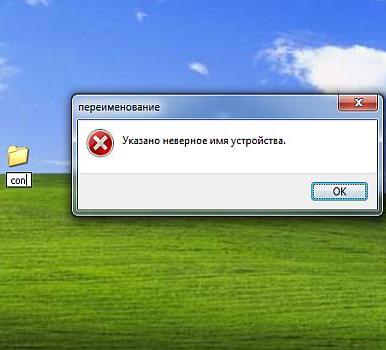 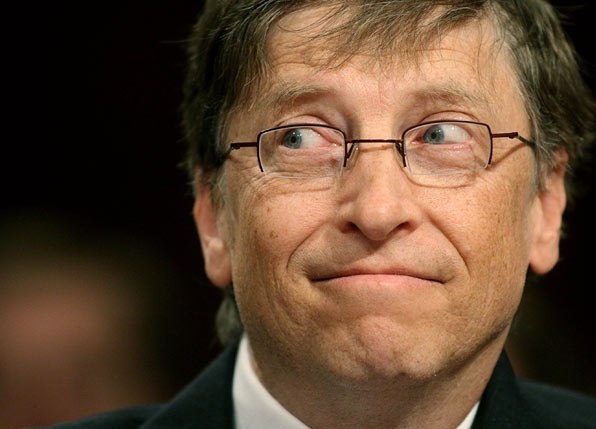 Почему программа Nero Burning ROM получила такое название?
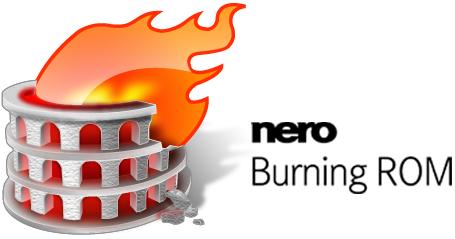 Что общего между нашей собакой и зарубежными обезьяной и улиткой?
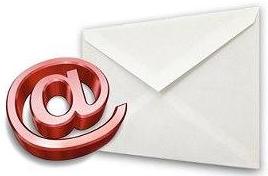 День информатики в России
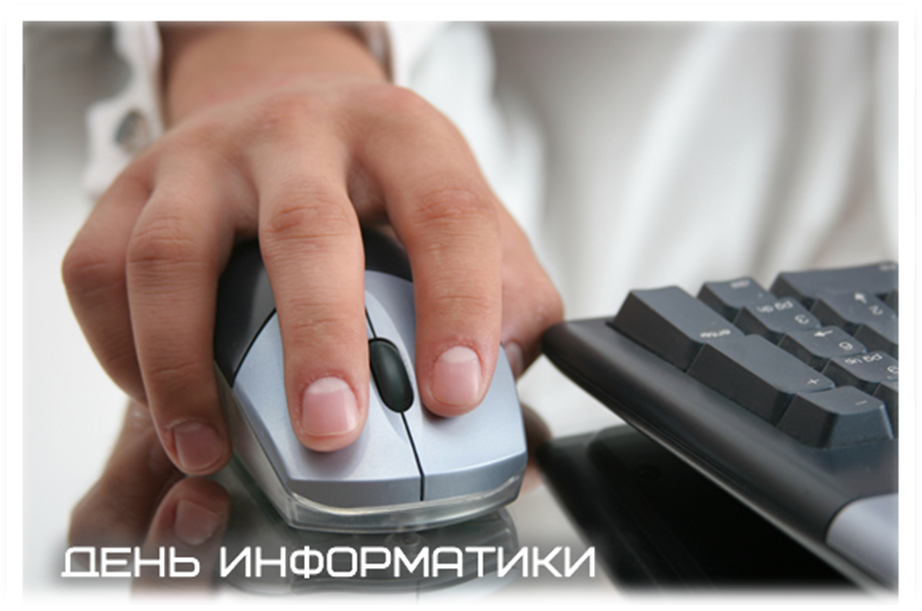 4 декабря
День компьютерщика
14 февраля
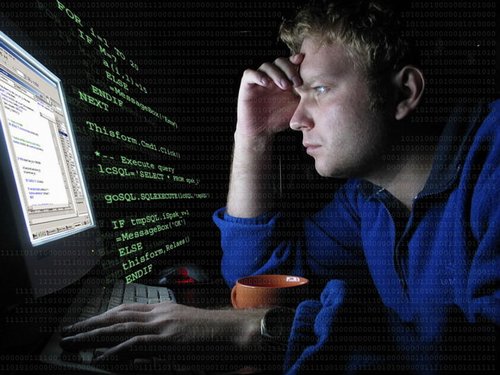 День системного администратора
26 июля
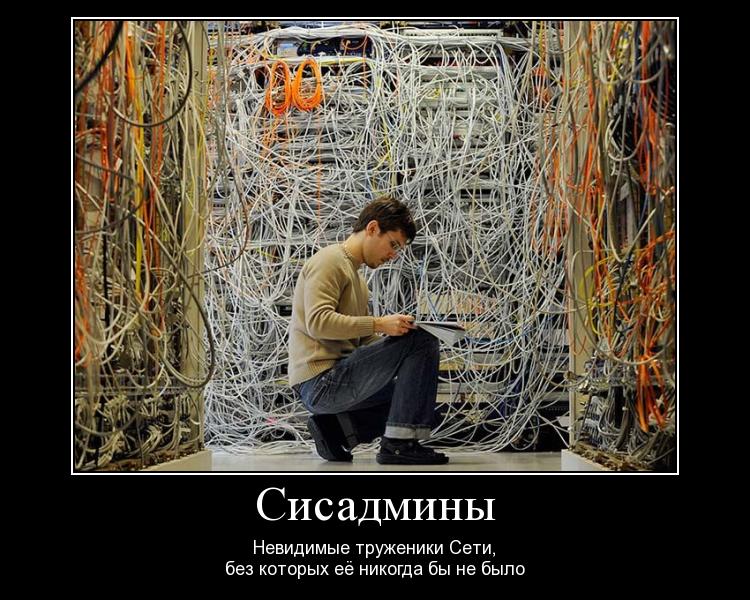 День программиста в России
13 сентября
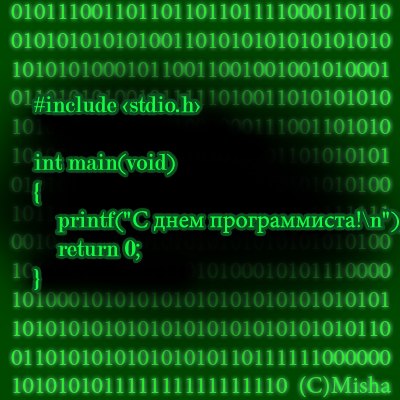 День рождения Рунета
7 апреля
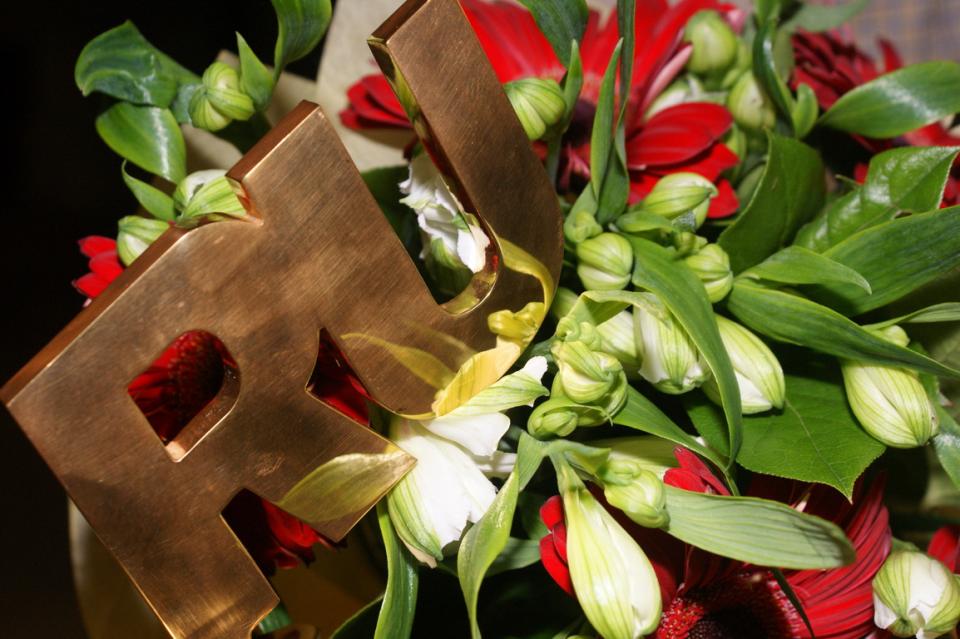 День святого Исидора — покровителя интернета
4 апреля
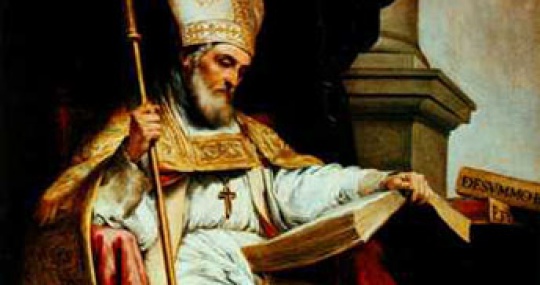 День веб-мастера
4 апреля
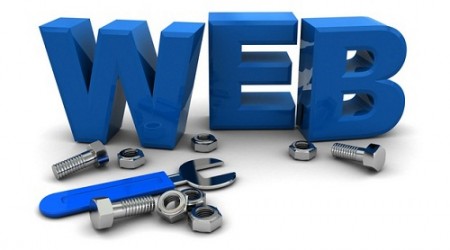 День фрилансера
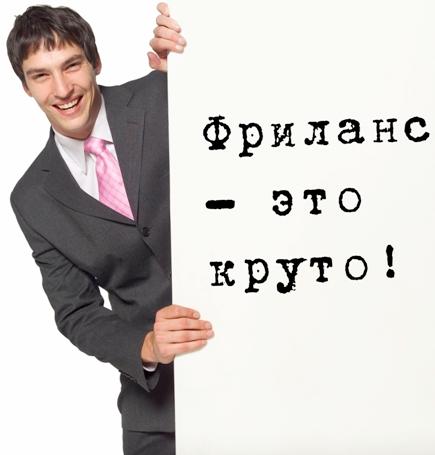 Какой дефис был назван самым дорогим дефисом в истории?
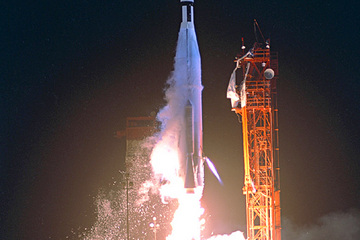 Когда и за что банковский компьютер оштрафовали, изъяв постоянную и оперативную память?
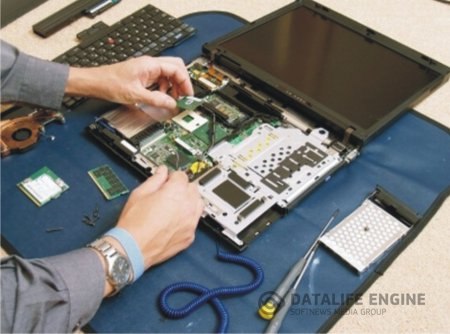 Когда мир оказывался на пороге ядерной войны из-за технических ошибок?
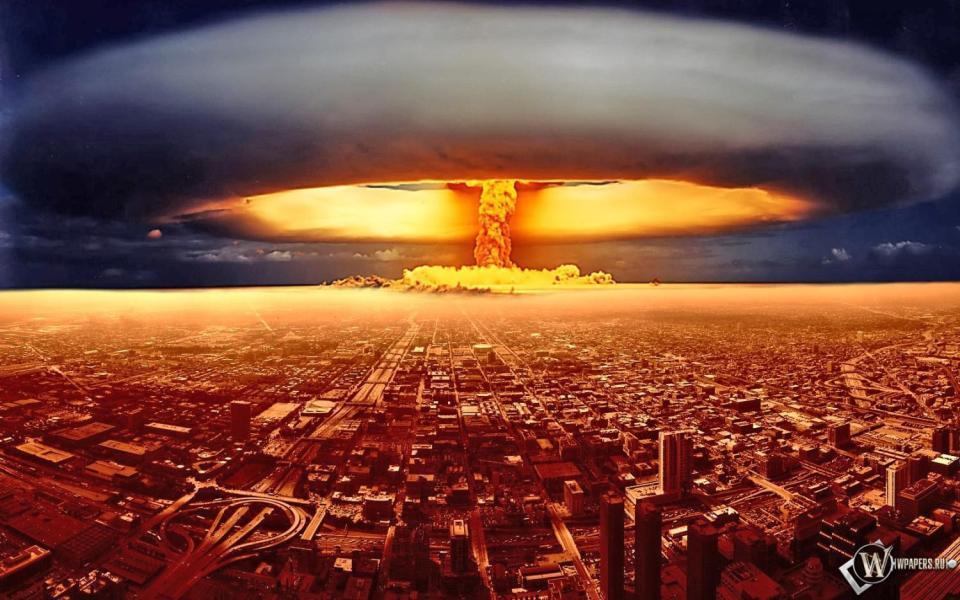 Откуда произошло слово «баг» в значении «неисправность»?
Каким образом существовал спам, когда ещё не было компьютеров?
Кто считается первым в мире программистом?
Ада Лавлэйс
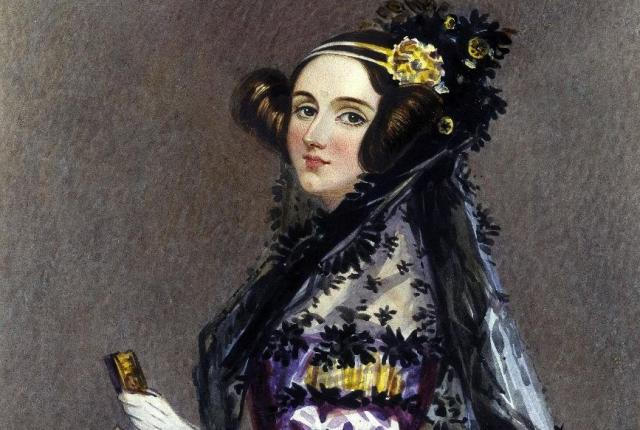 Как работал шахматный компьютер 18 века?
1770 году венгр Вольфганг фон Кемпелен сконструировал шахматный «компьютер»
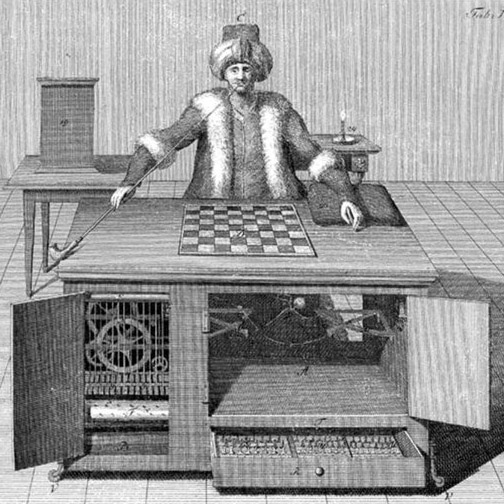